Kémia alapjai11. A kémiai kötéstípusok, és leírásuk. A vegyértékkötés-, és molekulapálya-elmélet
Dr. Szilágyi István
SZTE Fizikai Kémiai és Anyagtudományi Tanszék
2024.
A kémiai kötéstípusok
A kémia fejlődése során sokféle elmélet született arra, hogy és miért képesek az elemek egymással összekapcsolódni, új anyagokat létrehozni.
A periódusos rendszer felállítása, az atomok szerkezetének megis-merése adta a végső megoldást a kémiával foglalkozók kezébe a kulcsot, hogy megértsük az atomok között fellépő erőket, a kémiai kötés természetét.
Az atomok kölcsönhatásának eredményeként, ma háromféle ún. elsődleges kötést, és több a már lezárt molekulák közt ható ún. másodlagos kötést különböztetünk meg [64].
Az ionos kötés
Az első kötéstípus, aminek a természetét felismerték az ún. ionos kötés volt [65].
Az ionos kötésű anyagokra jellemző, hogy poláris oldószerben, pl. vízben oldva ellentétes töltésű ionokra esnek szét, anélkül, hogy az ionokból álló semleges molekula is megjelenne az oldatban.
A kialakulása során az egyik atom erőteréből elektron/elektronok lépnek át a másik atom erőterébe, és teljesen elhagyják azt, állapo-tukat az új mag erőtere határozza meg.
A kialakuló ionok közt csak elektrosztatikus vonzás lép fel, amely nem irányított, és szoros illeszkedésű, végtelen kristályos rend-szert eredményez.
A kovalens kötés
A kovalens kötés az ionos vegyületektől eltérő tulajdonságú anyagokat hoz létre [66].
Természetét a legkönnyebb úgy meghatározni, hogy két vagy több atomot, határozott geometriában megtartó kapcsolat, zárt moleku-lát eredményez.
Ma már tudjuk, hogy a kötés létrejötte során, az egyes atomok elektronjai belekerülnek a többi atom magjainak erőterébe, de nem hagyják el teljesen azokat, állapotukat több mag erőtere együtt határozza meg. Irányított kapcsolat. Szilárd fázisban a molekulák között az ún. másodlagos kötések hatnak.
Fémes kötés
A fémes kötés egy újabb, az előző kötéstípusok miatt létrejövő anyagoktól eltérő, de bizonyos tulajdonságaikat mégis mutató anyagokat hoz létre [67].
Az ionos kötésű vegyületekkel közös tulajdonság, hogy nem hoz létre zárt molekulát, hanem mivel nem irányított kötés, kialakulá-sával végtelen, szoros illeszkedésű rendszerek jönnek létre.
A kovalens kötéssel viszont abban mutat hasonlóságot, hogy a kö-tés kialakulása során az egyes atomok elektronjai ugyan belekerül-nek a többi atom magjának erőterébe, és nem hagyják el teljesen az eredeti magjuk erőterét sem, és a fémes rács minden atomja együttesen határozza meg állapotukat.
A kialakuló kötés természetének becslése
Mindig volt igény arra, hogy a kérdéses két atom között jó lenne tudni előre, hogy milyen jellegű kötés kialakulása várható.
Az atomok szerkezetéről szóló előadásban említettük az elektronegativitás (EN) fogalmát. Ezek ismerete al-kalmas eszköz a becslésre!
A két atom EN-nak különb-ségét, és azok összegét vizs-gálva kapjuk az eredményt.
ΔEN - nagy
ionos kötés
kovalens kötés
fémes kötés
ΔEN - kicsi
ΣEN - kicsi
ΣEN - nagy
Másodlagos kölcsönhatások
A molekulák nemcsak a külső elektromos térrel, hanem más, különböző forrásból származó elektromos terével is kölcsönhatásba kerülnek.
két poláris molekula között az ún. dipol-dipol,
két apoláris molekula között az indukált dipol-indukált dipol,
egy poláris és egy apoláris molekula között a dipol-indukált dipol kölcsönhatások lépnek fel!
Milyen messze hatnak ezek? Miden kölcsönhatást figyelembe véve, 1/r6-os távolságfüggést kapunk a másodlagos kötőerőknél.
r
+
+          -
q1
q2
r
-          +
r
+          -
q1
Vonzó kölcsönhatások
V ~ 1/r
V ~ 1/r3
V ~ 1/r2
Egy n-pólus és egy m-pólus közt:
V ~ 1/r(n+m-1)
Másodlagos kölcsönhatások
A végső formula kiszámításához szükséges figyelembe ven-ni a forgásból származó statisztikai eloszlást, amely az 1/r6- os távolságfüggést eredményez a másodlagos kötőerőknél.
A vonzó potenciálok mellett azonban fellépnek taszító köl-csönhatások is, amikor a molekulák közelednek egymáshoz, de ezek magasabb hatvány szerint csökkennek a távolság növekedésével.
Az egyik, a másodlagos kölcsönhatások leírására szolgáló összefüggés a Lennard-Jones-féle-(12,6)-potenciál.
~ ΔHpárolgási
Másodlagos kölcsönhatások
A teljes potenciált leíró Lennard-Jones-féle-(12,6)-potenciál alakja:
V/J
r/pm
átlagos molekulatávolság folyadékban (kondenzált fázis), sűrűség változik
A hidrogénhíd kötés
Az élet keletkezése, fennmaradása szempontjából fontos, a másod-lagos kötések közé sorolt, lezárt molekulák között fellépő kölcsön-hatás az ún. hidrogénhíd kötés.
Energetikailag, és tulajdonságaiban is az elsődleges, kémiai és a másodlagos kötések között van:
energiája 10 kJ/mol körüli érték, míg a kémiai kötések 100 kJ/mol felett, és a másodlagos kötések 1 kJ/mol körül vannak,
részben irányított, kevésbé mint a kovalens kötések, de jobban, mint a má-sodlagos kötések.
a hidrogén atom és a második periódus nemfémes elemei közt (N,O,F) a gyakori!
A hidrogénhíd kötés
A hidrogénhíd kötésnek köszönhetjük:
a víz legtöbb tulajdonságát, magas fagyás és, forráspontját, azt, hogy a jég úszik a vízen, sűrűségének változását a hő-mérséklettel, stb.
az élővilág katalizátorainak, az enzimeknek (amelyek fehér-jék) a másodlagos szerkezetét, amely biztosítja hatékonysá-gukat,
a genetikai információt hordozó, és átadó DNS és RNS ket-tős spirálját.
fakultatív
A vegyértékkötés-elmélet kialakulása [68]
A vegyértékkötés elmélet a „kvantumszakácskönyv receptjeinek” a H2 molekulára való alkalmazásából indult ki!
A számítások eredményeként két állapo-tot találtak, egy minimummal rendelke-zőt, és egy monoton csökkenőt.
A „receptek” szerint az elsőhöz párosított spinű elektronokat, a másodikhoz párhu-zamos spinű elektronokat kellett rendel-ni.
Ez egyezett a kémikusok elképzelésével!
E
R
fakultatív
A kovalens kötés a kémikusok szerint
A XX. század elején a kémikusok elképzelése az volt a kovalens kötésről, hogy az úgy jön létre, hogy a szomszédos atomok közös elektronpárokat alakítanak ki, spinjeiket párosítva.
A kialakuló molekulák elektronszerkezetét néhány egyszerű szabály segítségével rajzolták fel [69]:
az atomok vegyértékhéjának összes elektronját fel kell használni.
a molekulában szereplő atomok körül lévő elektronok számának meg kell felelni a legközelebbi nemesgázénak (oktett szabály - kivéve H!).
a közössé tett elektronokat mindkét atomnál figyelembe kell venni.
H .
.Cl
H:Cl
+
H
H
N
H
H
fakultatív
A kovalens kötés a kémikusok szerint
A molekulák jelentős részének esetében meg tudták magyarázni a kialakuló kötések számát, a nemkötő elektronpárok létét, a kötésrendet, azaz a többszörös kötések kialakulását is.
Tudták magyarázni a datív kötés létrejöttét is.
Ezek a Lewis-féleszerkezetek.(Sav-bázis elmé-letként ismerik!)
C
N
N
O
O
F
F
H
H
O
O
H3N:
H+
C
fakultatív
A VB-elmélet fejlődése
A kémiai kötés kialakulásához azonban az atomi pályák átfedése volt szükséges azaz abba az irányba jöhet létre amerre atomi pá-lyák mutatnak.
Eszerint viszont a kötésszögeknek 90°-osnak kellene lenniük, ami nem volt igaz! Nem tudtak mit kezdeni pl. a szén kötésszögeivel sem a szerves vegyületekben!
A jelenség okát abban látták, hogy a kialakuló elektronpárok, lé-vén negatív töltésűek, taszítják egymást, és a lehető legmesszebb helyezkednek el az atom körül.
Ez az alapja a vegyértékelektron-pár taszítási VSEPR-elméletnek [69].
fakultatív
A VB-elmélet fejlődése
A megfelelő irányba mutató pályák hiányát a hibridizáció beveze-tésével oldották meg, úgy, hogy az atomi pályák függvényeiből új függvényeket hoztak létre, amelyek már a megfelelő irányokba mutattak!
A molekulák kötésszögei még így is eltértek az így vártaktól!
A VSEPR-elméletet módosítva, a nemkötő párok térigényét nagyobbnak elfogadva, az eltérések már magyarázhatók.
sp2
sp3
sp
fakultatív
A VB-elmélet fejlődése
Ez igen jól működik pl. a víz esetében is, amit tetraéderes kötés-szögűnek várnánk a két kötő, és a két nemkötő pár jelenléte miatt:
Azonban, ha a nemkötő párok térigénye nagyobb, akkor a két kötő pár közelebb szorul egymáshoz, ami megfelel a valóságos helyzet-nek!
fakultatív
A VB-elmélet fejlődése
Az így kialakult elmélet jól működik a molekulák várható alakjá-nak a jóslásakor, illetve az ismert alak magyarázatakor!
A módszer lényege, hogy a felírt Lewis-féle szerkezetben:
 megszámoljuk a központi atom (A) körül található kötő (X), és nemkötő (E) elektronpárok számát a vegyértékhéjban lévő elektronok alapján,
eldöntjük, hogy melyik szabályos testnek felelne meg az alak, ha mind azonos térigényű lenne, 
majd a nemkötő párok nagyobb térigényét figyelembe véve megváltoz-tatjuk az alakot!
Nézzünk néhány példát!
fakultatív
Példák a VSEPR-elmélet alkalmazására
BH3 B: [He] 2s2 2p1 és H: 1s1 azaz
a bór körül három kötő pár van, nemkötő nincs, tehát síkhárom-szög alakú!
H
H
B
H
B
H
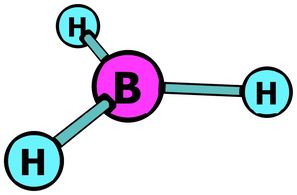 H
H
fakultatív
Példák a VSEPR-elmélet alkalmazására
PCl3 P: [Ne] 3s2 3p3 és Cl: [Ne] 3s2 3p5 azaz
a foszfor körül három kötő pár, és egy nemkötő pár van, tehát a szabályos alak a tetraéder lenne, de ez a nemkötő pár miatt három-szög alapú gúlává változik!
Cl
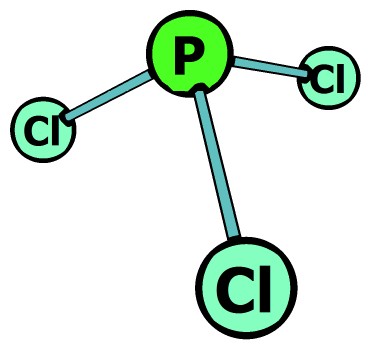 Cl
P
Cl
Cl
P
Cl
Cl
fakultatív
Példák a VSEPR-elmélet alkalmazására
PCl5 P: [Ne] 3s2 3p3 és Cl: [Ne] 3s2 3p5 azaz
a foszfor körül öt kötő pár van, és nincs nemkötő pár, tehát a szabályos alak a trigonális bipiramis!
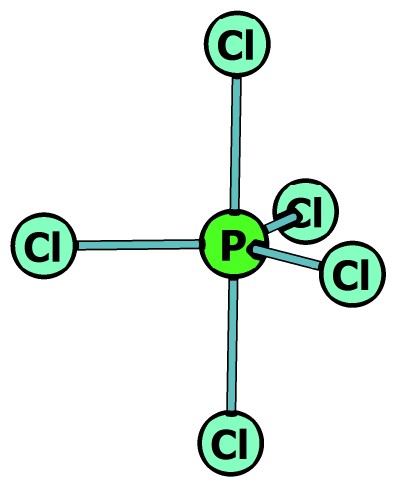 Cl
Cl
Cl
P
Cl
P
Cl
Cl
Cl
Cl
Cl
Cl
fakultatív
A VB-elmélet fejlődése
Amint azt a példáknál is láthatták, az eredeti Lewis-féle elvek kö-zül az „oktett elv” két esetben sem érvényesült, mert a BH3 eseté-ben kevesebb, mint nyolc, a PCl5 esetében több mint nyolc elek-tron volt a központi atom körül, ezért újabb kiegészítéseket, pl. a az „oktett expanzió” elvét, adtak az elmélethez.
Az egyik ilyen kiegészítés azoknak a molekuláknak, részecskék-nek a leírása során alakult ki, amelyeket nem lehetett egyértelmű-en, egyetlen Lewis-féle szerkezettel leírni. Pl. benzol, vagy a kar-bonátion, stb.
Megoldásként bevezették a rezonancia fogalmát.
O
O
O
O
O
O
O
2-
O
O
C
O
fakultatív
A VB-elmélet fejlődése
A rezonancia szemléltetésére a karbonátion esetét mutatom be:
A két atom közt „lokalizált” kémiai kötés hívei sokáig feltételezték, hogy ezek valós molekulák, és közöttük gyors kémiai egyensúly áll fenn, de már tudjuk, hogy a VB-elmélet egyik „matematikai trükkje” arra, hogy közelebb kerüljön a valósághoz!
-
-
C
O
-
C
-
-
-
C
O
rezonancia alakok
fakultatív
A VB-elmélet értékelése
A VB-elmélet fokozatos finomítása ellenére sem volt képes né-hány, még viszonylag egyszerű molekula esetében sem a valós ké-miai szerkezetet leírni. A legtöbb gond, a párosítatlan spinű elek-tronokat tartalmazó molekulák esetében akadt.
A nitrogénmomoxid esetében még csak az oktett-elvsérül a nitrogén körül, de a többszörös kötés, és a pá-rosítatlan spinű elektron jelenlétét helyesen jósolja:
Az oxigén molekulával már nagyobb a baj! A több-szörös kötés, és a két párosítatlan elektron sehogyansem jöhet ki egyszerre!
O
N
O
O
fakultatív
A VB-elmélet értékelése
A VB-elméletnek azonban az a legnagyobb hiányossága, hogy nem képes bonyolultabb molekulák alakját megjósolni, az elek-tronok energiát kiszámolni, mert a mezomer határszerkezeteket már csak valamilyen, a molekuláról alkotott elképzelés alapján lehet felírni.
Nagy előnye az elméletnek, hogy szemléletes, a kiegészítések segítségével jól magyarázza a molekulák nagy többségének a szerkezetét, kémiai tulajdonságaikat, ezért előszeretettel alkalmazzák a kémia oktatása során!
... de az eredmény ismeretében, visszafelé érvel!
fakultatív
Mi a megoldás?
Az 1950-es évek végére a VB-elmélet a kémikusok körében is átadja a helyét, a fizikusok által párhuzamosan fejlesztett molekulapálya-elméletnek (MO).
Az MO-elméletet a fizikusok azzal a feltételezéssel fejlesztették, hogy a molekulák kvantummechanikai leírásakor ugyanazoknak az elveknek kell érvényesülniük, mint amit az atomok leírásakor alkalmaztak!
Vizsgáljuk, meg, hogy melyek ezek?
fakultatív
Az MO-elmélet alapjai
Az atomi pályán lévő elektron állapotát a megfelelő AO-hul-lámfüggvénnyel írjuk le, amelyet az határoz meg, hogy milyen töl-tésű mag erőterében helyezkedik el az elek-tron, azaz a mag erőtere hozza azt létre!
A molekulapályán lé-vő elektron állapotát a megfelelő MO-hul-lámfüggvénnyel írjuk le, amelyet az határoz meg, hogy a molekulát alkotó magok milyen eredő erőteret hoznak létre.
fakultatív
Az MO-elmélet alapjai
Az elektronok atomi pályákra történő be-épülésére vonatkozó törvényszerűségek:
Pauli-féle kizárási elv
Felépülési elv
Hund-féle maximális multiplicitás elve
Az elektronok mole-kulapályákra történő beépülésére vonatkozó törvényszerűségek:
Pauli-féle kizárási elv
Felépülési elv
Hund-féle maximális multiplicitás elve
fakultatív
Az MO-elmélet alapjai
Az atomok azért jön-nek létre, mert az elek-tronok az atomi pályá-kon alacsonyabb ener-giájú állapotban van-nak, mint amikor a magtól végtelen mesz-szire találhatók, azaz nincsen a mag és köz-tük kölcsönhatás.
Az molekulák azért jönnek létre, mert az elektronok a molekula pályákon alacsonyabb energiájú állapotban vannak, mint amikor atomi pályákon he-lyezkednek el, az adott magkonfiguráció mel-lett.
fakultatív
A kémia kötés létrejöttének az oka az MO-elmélet szerint
A kémiai kötés tehát abból származtatható, hogy az egyensúlyi magkonfiguráció esetén  kialakuló molekulapályákra lépő elektronok összes energiája csökken az atomi pályán lévő elektronok összes energiájához képest, és ez az energianyereség nagyobb, mint a magok közötti taszításból származó energiaveszteség!!
fakultatív
Az LCAO-MO-elmélet
Az MO-elmélet számolásokra alkalmas formája az ún. LCAO (linear combination of atomic orbitals)-MO elmélet, amely megoldja azt a problémát, hogy mik is a Hamilton-operátornak az elektronok állapotát leíró sajátfüggvényei, amiket be kell helyettesíteni a Schrődinger-egyenletbe, hogy kiszámolhassuk az elektronok energiáját a molekulákban!
A „kvantumszakácskönyvben” található „receptek” közül az ún. állapotok szuperpozíciójának elvét használja, amely létezik a klasszikus fizikában is, amikor egy testre több erő hat, és azokat összegezzük, hogy megállapítsuk az eredőjüket, és annak segít-ségével azt, hogy a test hogyan mozog!
fakultatív
Az LCAO-MO-elmélet
Az alapja ennek a megfontolásnak, hogy az elektron a molekulában minden jelenlévő magok együttes elektrosztatikus erőterében mozog-va, bizonyos valószínűséggel, minden egyes mag közelében tartózko-dik.
A mikor egy adott maghoz van a legközelebb, akkor mivel annak tölté-se gyakorol rá a legnagyobb hatást, ezért ott az molekulapályának ha-sonlítania kell az adott atom, atomi pályáira!
Ezért a molekulapályák függvényeit az atomi pályák lineáris kombiná-cióiból rakja össze, ami azt jelenti, hogy az atomi pályák függvényeit egy konstanssal megszorozva, ezeket a szorzatokat össze-adja!
Ψ1,AO
Ψ2,AO
fakultatív
A legegyszerűbb, molekula az egy elektronjától megfosztott  hid-rogénmolekula:
Ennek a segítségé-vel már kiszámol-ható az elektron energiájának a vár-ható értéke, ha a két mag távolsága nem változik!
ψMO=?
R
-cY2
+
cY2
cY1
cY1
+
csomósík
fakultatív
A számítások eredménye szerint most is két állapot lehetséges:
 az egyikben a két atomi pálya azonos előjelű és nagyságú együtthatóval,
a másik esetben ellentétes előjelű, de azonos nagyságú együtthatóval kombinálódik.
erősítő interferencia
gyengítő interferencia
De
Re
fakultatív
Az állapotok energiáit, és a mag-mag taszítási energiát a két mag távolsá-gának függvényében kiszámítva:
Az egyetlen elektront a felépülési elv szerint az alacsonyabb energiájú pá-lyára felhelyezzük, és energiáját a mag-mag taszítással korrigáljuk, ak-kor egy minimummal rendelkező görbét kapunk!
Re - egyensúlyi magtávolság
De - kötésdisszociációs energia
-5
14
E/eV
gyengítő interferencia
mag-mag taszítás
12
-10
10
-15
8
Mag-mag taszítás/eV
erősítő interferencia
6
-20
4
-25
2
40
60
80
100
120
140
160
180
200
220
R/pm
-5,11eV
fakultatív
Az egyensúlyi magtá-volságnál felrajzolva a két állapot és az atomi pályák energiáját kap-juk az ismerős ábrát, az ún. termdiagramot.
Az elektront az AO-ról az MO-ra áthe-lyezve kapjuk az elek-tronenergia nyeresé-get.
Ezt a mag-mag taszí-tás energiájával korri-gálva pedig De-t
E/eV
Y-(MO)=cY1(AO)-cY2(AO)
-7,36
c=0,7071
De = 5,11 eV - Vp-p = 1,8 eV
Y1(AO)
Y2(AO)
-13,49
-18,60
Y+(MO)=cY1(AO)+cY2(AO)
fakultatív
Az MO-elmélet értékelése
Hasonlóan eljárva, az atomok távolságát változtatva, keresve azt az állapotot, amikor az rendszer  teljes energiája a minimális, ki-számíthatjuk a molekula geometriáját, az MO-k energiáját, az elektronok tartózkodási valószínűségét a molekulán belül, azaz a töltéseloszlást, és még sok mást!
Nincs szükség kiegészítő elméletekre, hogy helyes eredményeket kapjunk, amelyek tükrözik a modellezett molekulák, rendszerek, fizikai, és kémiai tulajdonságait.
Nézzük meg, hogy hogyan írja le a VB-elmélet számára oly prob-lémás O2 molekulát az MO-elmélet!
O
O
fakultatív
O2
Eredő spin - S=1 paramágneses!
s*3u
p*1g
zyx
zyx
p1u
2p
2p
s3g
s*2u
O
O
2s
2s
s2g
Kötésrend (b) – kötő és lazító pályák különbsége
s*1u
1s
1s
s1g
fakultatív
O2-
s*3u
S=1/2 paramágneses!
p*1g
zyx
zyx
p1u
2p
2p
s3g
-
O
O
s*2u
2s
2s
s2g
s*1u
1s
1s
s1g
-
-
fakultatív
O22-
s*3u
S=0 diamágneses!
p*1g
zyx
zyx
p1u
2p
2p
s3g
O
O
s*2u
2s
2s
s2g
s*1u
1s
1s
s1g
De
De
De
Re
Re
Re
fakultatív
A teljes energia görbék
b - kötésrend
Re - egyensúlyi magtávolság
De - kötésdisszociációs energia
550000
450000
b(O2 )=2 > b(O2-  )=1,5 > b(O22-)=1
350000
O2
E/Jmol-1
Re(O2 )   <     Re(O2-  )   <   Re(O22-)
250000
150000
De(O2 )   >    De(O2-  )    >   De(O22-)
O2-
50000
O22-
-50000
100
150
200
250
300
R/pm
fakultatív
Az MO-elmélet értékelése
Az MO-elmélet tehát helyesen írja le a VB-elmélet számára prob-lémás O2 molekulát, helyesen jósolja a kötésrendjét, és a párosítat-lan elektronok számát.
A kapott termdiagramok alkalmasak pl. redukciós - oxidációs fo-lyamatok eredményének, a kötésrend, az egyensúlyi magtávolság, a kötésdisszociációs energia változásának jóslására.
Nézzük meg, hogy milyen hatása van a magtöltés változásának, a második periódus kétatomos molekuláinak - a Li2-től a F2-ig - példáján!
Li2
Be2
B2
C2
N2
O2
F2
fakultatív
Kétatomos molekulák Li2 - F2
EMO
2p
2s
fakultatív
Az MO-elmélet értékelése
Az, hogy a molekulapályák energiái csökkennek a növekvő mag-töltés hatására, várható volt, hiszen a megfelelő atomi pályák energiái is csökkennek, és ennek megfelelően ahhoz, hogy létrejöjjenek a mo-lekulák, az elektronok molekulapályákra való átlé-pése energianyereséggel kell, hogy járjon!
Az viszont, hogy a különböző molekulapályák e-nergiája eltérő mértékben, van amelyik erősen, van amelyik alig változik, magyarázatra szorul.
A válasz a megfelelő AO-k energiájának egymáshoz viszonyított változásában rejlik!
F
Li
2p
2p
2s
2s
fakultatív
A sajátértékek tulajdonságai
Ha E1,AO  E2,AO
E*MO
akkor (c*1)2  (c*2)2
E1,AO
E2,AO
és (c1)2  (c2)2
EMO
fakultatív
A sajátértékek tulajdonságai
Ha E1,AO >> E1,AO
E*MO
akkor (c*1)2 >> (c*2)2
E1,AO
E2,AO
és (c1)2 << (c2)2
EMO
fakultatív
Az MO-elmélet értékelése
Tehát nem csak az atomi pályák energiájának a csökkenése, hanem azok hozzájárulása a molekulapályához is változik a növekvő magtöltés hatására.
Ismerkedjünk meg tehát, hogy mely atomi pályák, és milyen mértékben járulnak hozzá a fenti molekulák molekulapályáihoz!
2 pz
-2 pz
fakultatív
A molekulapályák típusai
A legalacsonyabb energiájú pályájában lévő átfedések:
2s
2s
A p-p átfedés aránya a Li2-től a F2 felé csökken.
2 pz
2 pz
fakultatív
A molekulapályák típusai
A második pályában lévő átfedések:
2s
-2s
A p-p átfedés aránya a Li-tól a F felé csökken.
2 px/y
2 px/y
fakultatív
A molekulapályák típusai
Az első kétszeresen elfajult pályák átfedései:
A két elfajult pálya síkja merőleges egymásra,
és más AO-k nem járulnak hozzá!
2 pz
2 pz
fakultatív
A molekulapályák típusai
A harmadik nem elfajult pályájában lévő átfedések:
2s
2s
Az s-s átfedés aránya a Li2-tól a F2 felé csökken.
2 px/y
-2 px/y
fakultatív
A molekulapályák típusai
A második kétszeresen elfajult pálya átfedései:
A két elfajult pálya síkja merőleges egymásra,
és más AO-k nem járulnak hozzá!
2 pz
2 pz
fakultatív
A molekulapályák típusai
A legmagasabb energiájú pályában lévő átfedések:
2s
-2s
A s-s átfedés aránya a Li-tól a F felé csökken.
fakultatív
A molekulapályák típusai - összefoglalás
Hengerszimmetrikus átfedés
Erősítő interferencia – σ-pálya – kötő.
Gyengítő interferencia – σ*-pálya – lazító.
d
d
d
d
fakultatív
A molekulapályák típusai - összefoglalás
Síkszimmetrikus átfedés
Erősítő interferencia – π-pálya – kötő.
Gyengítő interferencia – π*-pálya - lazító
fakultatív
Az MO-elmélet értékelése
A VB-elmélet a konjugált, és az aromás rendszereket az. ún. mezomer határszerkezetek segítségével írta le.
Az MO-elmélet egyik legsikeresebb korai alkalmazása éppen ezek he-lyes leírásához fűződik!
Erich Hückel (1896-1980) nevével mindenki találkozik, aki az aromás vegyületekről tanul. Az ún. Hückel-szabályok megadják, hogy mik a feltételei annak, hogy egy pl. gyűrűs rendszer aromás tulajdonságokkal rendelkezzen [71].
Azt gondolnánk, hogy egy kiváló kémikus volt, pedig egy a kvantum-mechanikát ismerő fizikusról van szó, aki kifejlesztett egy, a π-elek-tronrendszer energiáinak számolására alkalmas, erősen egyszerűsített, az MO-elvein alapuló módszert [72]!
H
2
2
2
C
1
1
1
3
3
3
-
H2C
CH2
fakultatív
Hückel-féle közelítés
H
H
Allilanion: C3H5-
VB-elmélet - határszerkezetek
C
C
-
-
CH2
H2C
H2C
CH2
A valóságos szerkezet:
fakultatív
Hückel-féle közelítés - izolált
α = EAO(C2pz)
p*
β = EMO(πC=C)-EAO(C2pz)
n
1
3
2
a
a
Csak a C(1) és a C(2) elek-tronjai lépnek az MO-ra!
p
fakultatív
Hückel-féle közelítés - konjugált
p*
n
1
3
2
a
a
A delokalizáció energia-nyereséggel jár, tehátmegtörténik!
p
p
p
p
p
p
p
p
p
p
p
p
p
p
p
p
p
C
C
C
C
C
C
C
C
C
fakultatív
Hückel-féle közelítés
p*
n
p
fakultatív
Az MO-elmélet értékelése
Ma már sokkal fejlettebb számolási módszerek léteznek, ennek ellenére, még ma is készítenek a Hückel-féle közelítésen alapuló kis programokat.Pl. [73]:
A Java alapú program Windows alatt fut, a molekulák grafikusan rajzolhatók fel, és a Hückel-féle közelítésen alapuló számítások mellett tudja generálni a VB-hez szükséges határszerkezeteket is.
Nem beszéltünk még arról, hogy az MO-elmélet hogyan kezeli a nemkötő pályák és a kötésszögek viszonyát.
Nézzük meg a víz példáját!
http://www.hulis.free.fr/#
H2Be
Y(H1s)
Y(Be2p)
DE<0
Y(Be2s)
fakultatív
A H2O molekula Walsh-diagramja
s*g
s*(a1)
H2O
s*u
s*(b2)
Y(H1s)
n(b1)
pu
Y(O2p)
n(a1)
su
s(b2)
Y(O2s)
sg
s(a1)
fakultatív
Az MO-elmélet értékelése
Azután, hogy láttuk, hogy az MO-elméletből természetes módon következik mindaz amit a VSEPR-elmélet is csak kiegészítésekkel tudott megmagyarázni, már csak egy problémát kell megvizsgál-nunk, amivel az atomok közt lokalizált kötéseket feltételező VB-elmélet nem tudott mit kezdeni, a fémes kötés leírást!
Vizsgáljuk meg, hogy hogyan alakulnak az MO-k energiái, ha u-gyanazon fématom egyetlen, mondjuk a külső s-pályájából hoz-zuk őket létre!
Fermi szint
Üres sáv
Tiltott sáv
Betöltött sáv
N→
fakultatív
Az MO és a szilárdtestek sávelmélete
Szigetelő
Fémes vezető
Félvezető
Fémes vezető
-2,500
-2,000
-1,500
-1,000
-0,500
DEtilt.<< kT
DEtilt.>> kT
DEtilt≥. kT
kb
0,000
2e-/atom
0,500
1,000
1e-/atom
1,500
2,000
2,500
0
2
4
6
8
10
12
14
16
n
Szilárdtest fizika, anyagtudomány!
fakultatív
Az MO-elmélet értékelése
Az MO-elmélet segítségével feldolgozható problémák méretének, azaz az atomok számának, és a számolások pontosságának csak a rendelkezésre álló gépi erőforrások - memória, és gépidő szabnak határt.
Ma már olyan programok is elérhetők, amelyek asztali számítógé-peken, laptopokon futtatva, kis és közepes molekulák esetében is belátható időn belül, a mai elméleti szintnek megfelelő, nagy pon-tosságú eredményeket biztosítanak [74]!
Persze, azért a szuperszámítógépek az igaziak!
fakultatív
A molekulák között ható erők
A zárt molekulák között ható erőkre utal, hogy minden gáz csepp-folyósítható, és bizonyos hőmérséklet alatt meg is szilárdul. 
Mi áll ennek a hátterében?
Ha egy molekula szerkezetét kiszámoljuk valamely kvantumké-miai eljárás segítségével, akkor abban az elektronok eloszlását is ki tudjuk számítani, azaz azt, hogy vannak-e olyan atomok ame-lyik magjának a töltését nem kompenzálják ki, vagy éppen túl-kompenzálják a környezetében tartózkodó elektronok.
Felmerül az a kérdés is, hogy ezeknek a töltéseknek a súlypontja egybe esik-e vagy sem, azaz poláris, vagy apoláris a molekula?
fakultatív
Apoláris molekulák elektromos térben
+
-
+
+
-
+
-
-
+
-
+
+
-
+
-
-
-
-
-
-
-
-
-
-
-
-
-
-
-
-
-
-
-
-
-
-
-
-
-
-
-
-
-
-
-
-
-
-
-
-
-
-
-
-
-
-
-
-
-
-
-
-
-
-
-
+
+
+
+
+
+
+
+
+
+
+
+
+
+
+
+
+
+
+
+
+
+
+
+
+
+
+
+
+
+
+
+
+
+
+
+
+
+
+
+
+
+
+
+
+
+
+
+
+
+
fakultatív
Poláris molekulák elektromos térben
l
-
+
+
-
+
-
-
+
-
+
+
-
+
-
-
-
-
-
-
-
-
-
-
-
-
-
-
-
-
-
-
-
-
-
-
-
-
-
-
-
-
-
-
-
-
-
-
-
-
-
-
-
-
-
-
-
-
-
-
-
-
-
-
-
+
+
+
+
+
+
+
+
+
+
+
+
+
+
+
+
+
+
+
+
+
+
+
+
+
+
+
+
+
+
+
+
+
+
+
+
+
+
+
+
+
+
+
+
+
+
+
+
+
+
fakultatív
Poláris molekulák elektromos térben
l
A rendeződés függ a hőmérséklettől!
fakultatív
Relatív permittivitás - dielektromos állandó
A kondenzátor kapacitása mindkét esetben megváltozik az üres kondenzátoréhoz képest!
A mért kapacitások hányadosa az ún. relatív permittivitás (εr= Ctele/Cüres), vagy másik nevén az anyag dielektromos állandója.
Nézzük meg, hogy milyen dielektromos állandó jellemzi az egyes tiszta folyadékokat!
fakultatív
Relatív permittivitás - dielektromos állandó
etanol:                     26,0
víz:                          81,0
3-pentanon:             18,3
c-hexanol:               15,0
metilklorid:             12,6
o-diklórbenzol:         9,9
diklórmetán:              9,0
ún. poláris anyagok
dietiléter:                   4,4
széndiszulfid:            2,6
n-pentán:                   2,0
c-hexán:                    2,0
benzol:                      2,3
p-diklórbenzol:         2,4
széntetraklorid:         2,2
ún. apoláris anyagok
fakultatív
Molekulák elektromos térben
Clausius-Mosotti összefüggés:
ahol εr az anyag relatív, εo a vákkuumnyi térfogatban lévő molekulák száma, μ a molekula dipólusvektorának aT az abszolút
Irodalom - 1.
[64]	A kémiai kötéstípusokról - https://hu.wikipedia.org/wiki/K%C3%A9miai_k%C3%B6t%C3%A9s 
[65]	Az ionos kötésről - https://hu.wikipedia.org/wiki/Ionos_k%C3%B6t%C3%A9s 
[66]	A kovalens kötésről - https://hu.wikipedia.org/wiki/Kovalens_k%C3%B6t%C3%A9s 
[67]	A fémes kötésről - https://hu.wikipedia.org/wiki/F%C3%A9mes_k%C3%B6t%C3%A9s 
[68]	A vegyértékkötés elméletről - https://hu.wikipedia.org/wiki/Vegy%C3%A9rt%C3%A9kk%C3%B6t%C3%A9s-elm%C3%A9let 
[69]	Az oktettszabályról - https://hu.wikipedia.org/wiki/Oktettszab%C3%A1ly
Irodalom - 2.
[70]	A VSEPR-elméletről - https://hu.wikipedia.org/wiki/Vegy%C3%A9rt%C3%A9kelektron-p%C3%A1r_tasz%C3%ADt%C3%A1si_elm%C3%A9let és https://hu.wikipedia.org/wiki/Szerkeszt%C5%91:Szaszicska/Vegy%C3%A9rt%C3%A9k-elektronp%C3%A1r_tasz%C3%ADt%C3%A1si_elm%C3%A9let 
[71]	Erich Hückelről - https://en.wikipedia.org/wiki/Erich_H%C3%BCckel 
[72]	A Hückel-féle közelítés alapjai - https://en.wikipedia.org/wiki/H%C3%BCckel_method 
[73]	Egy Java alapú Hückel program - http://www.hulis.free.fr/# 
[74]	Az ingyenes GAMESS program - https://www.msg.chem.iastate.edu/gamess/windows.html